The Global Health Crisis:  Alternative Incentive Systems


William Fisher WilmerHale Professor of Intellectual Property Law
Harvard Law School


April 2023
The following images appear in the background of the recorded lecture for Module 204 in the PatentX course. The recording itself is available at https://ipxcourses.org/lectures-2/. Removed from their original context, the images will not make much sense. The function of this collection of images is to enable persons who have already watched the lecture to review the material it contains. 

The terms on which these images may be used or modified are available at http://ipxcourses.org.
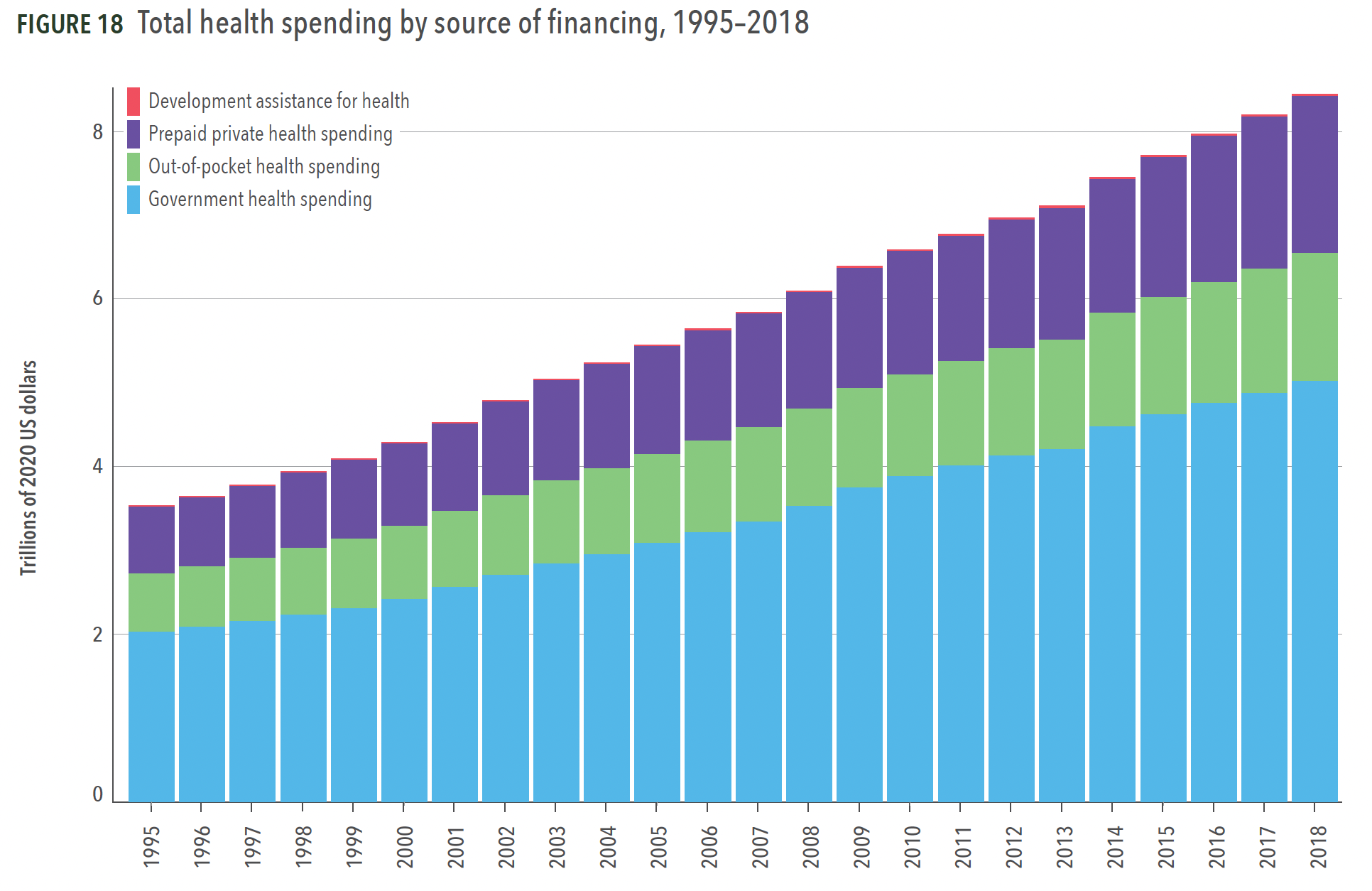 Source:  Institute for Health Metrics and Evaluation, Financing Global Health 2020
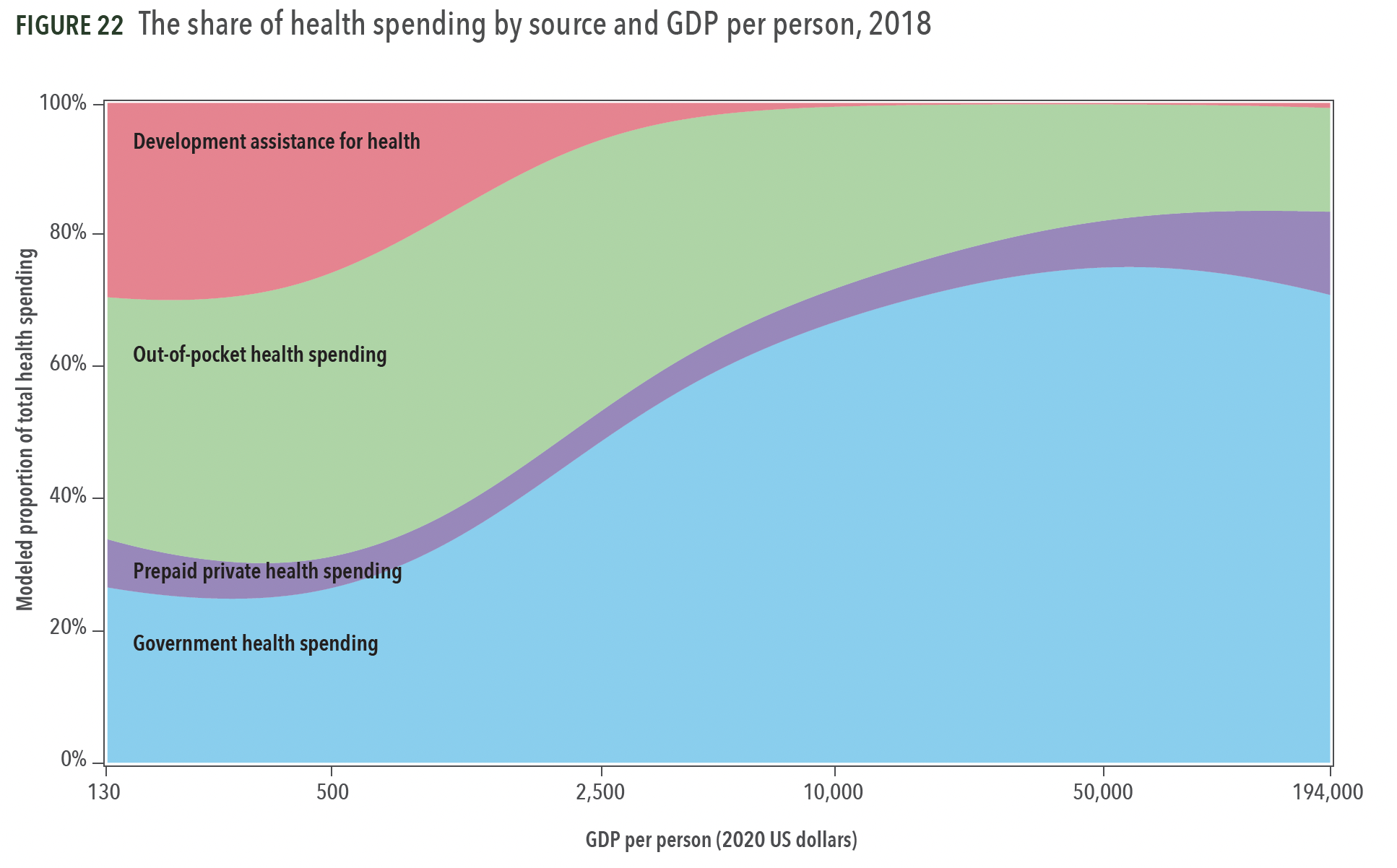 Source:  Institute for Health Metrics and Evaluation, Financing Global Health 2020
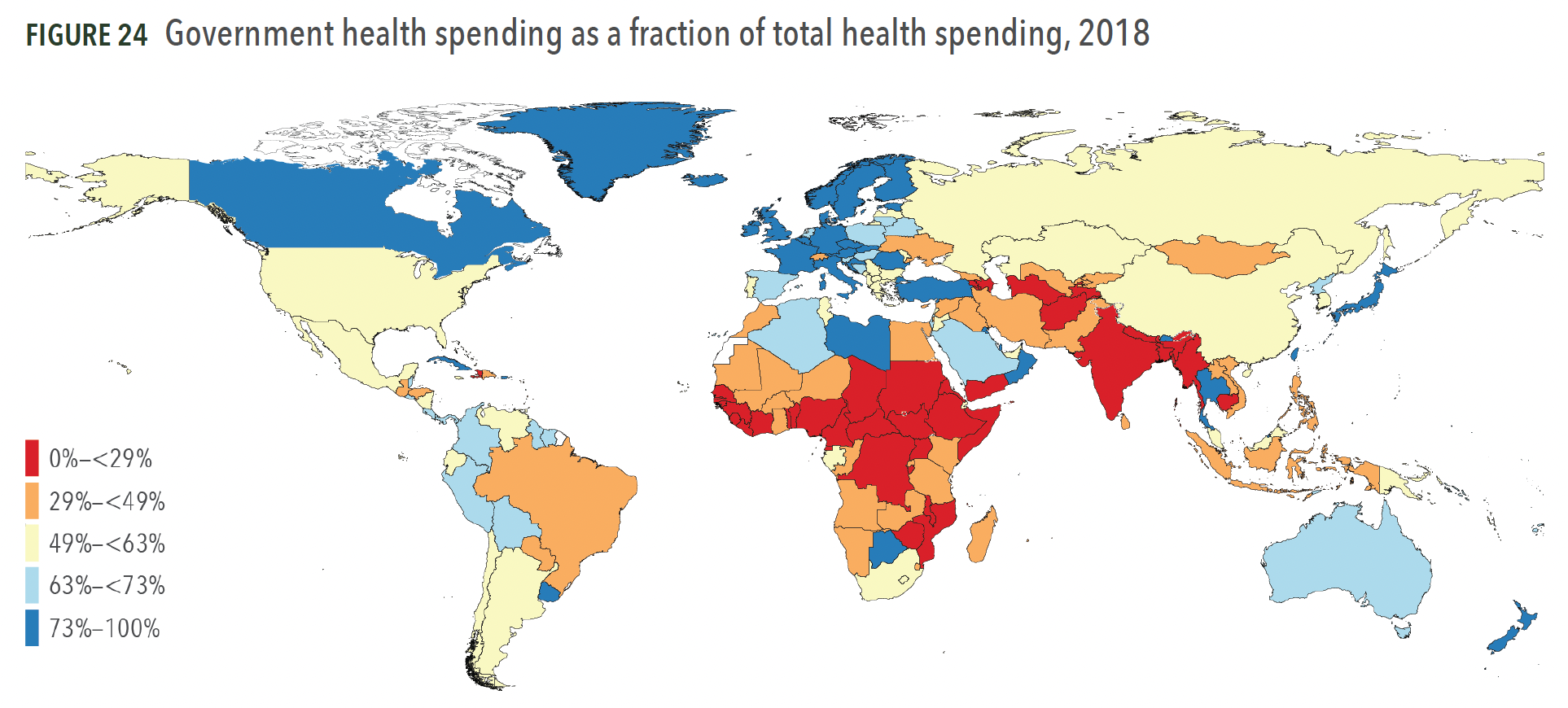 Source:  Institute for Health Metrics and Evaluation, Financing Global Health 2020
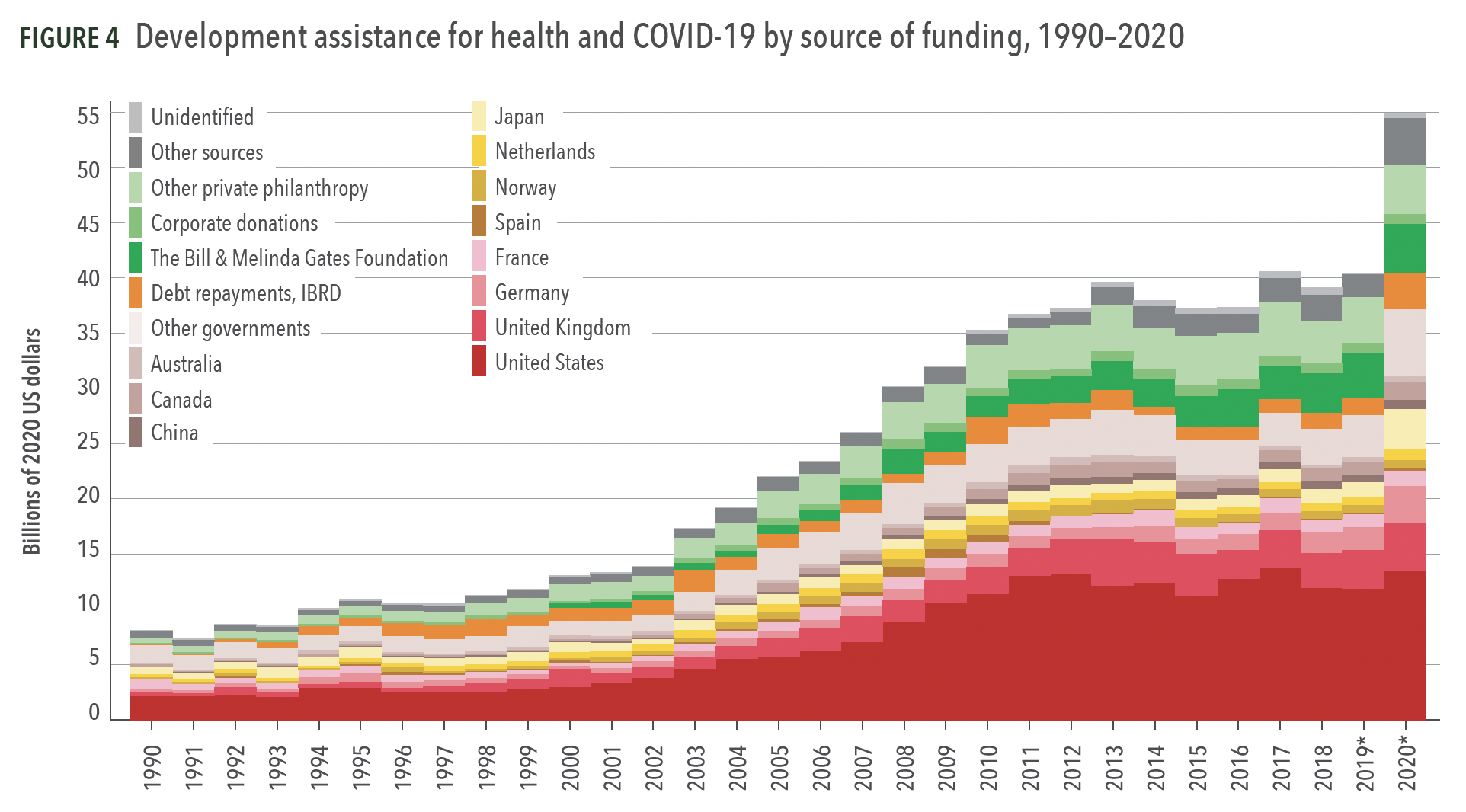 Source:  Institute for Health Metrics and Evaluation, Financing Global Health 2020
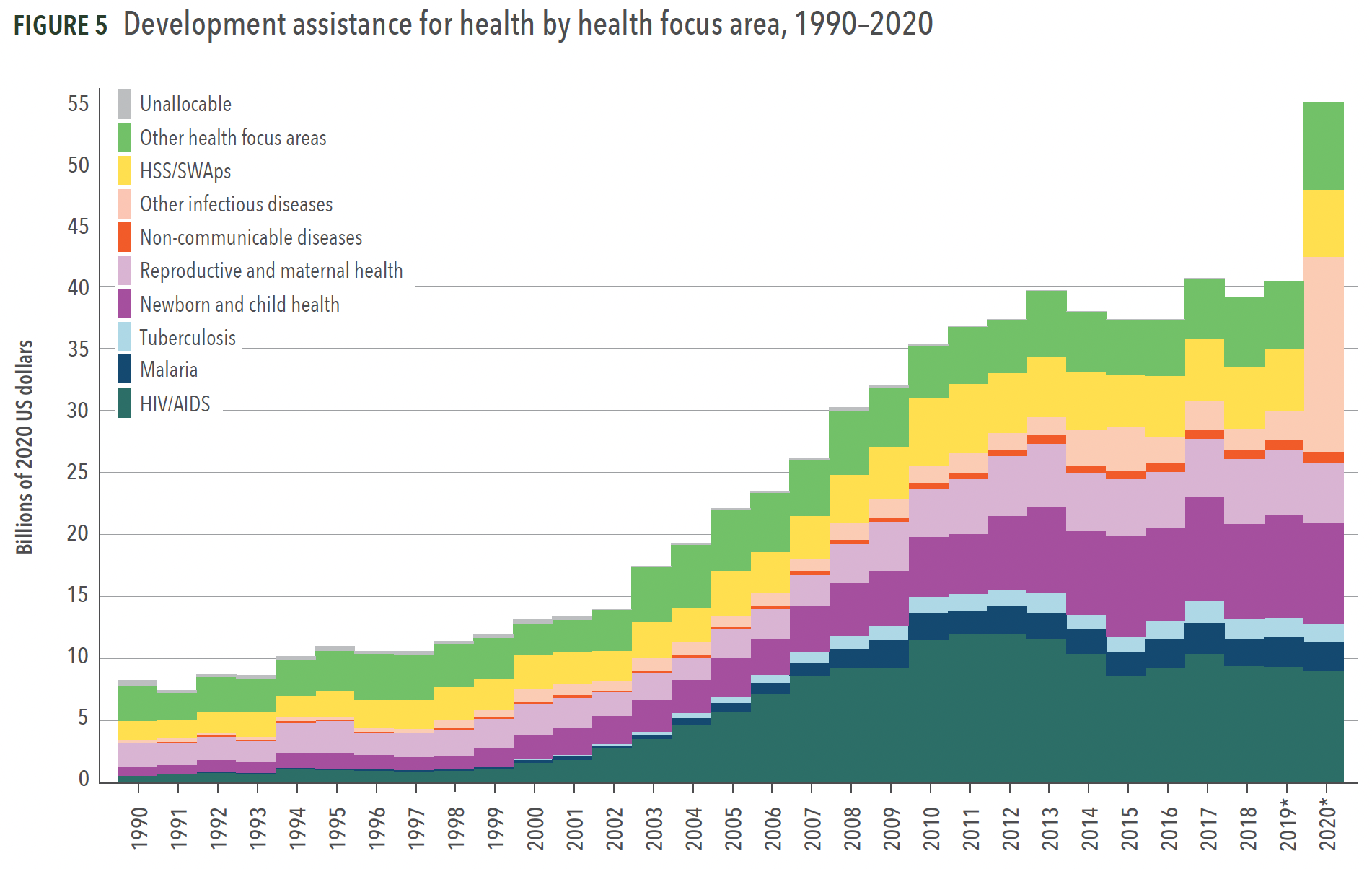 Source:  Institute for Health Metrics and Evaluation, Financing Global Health 2020
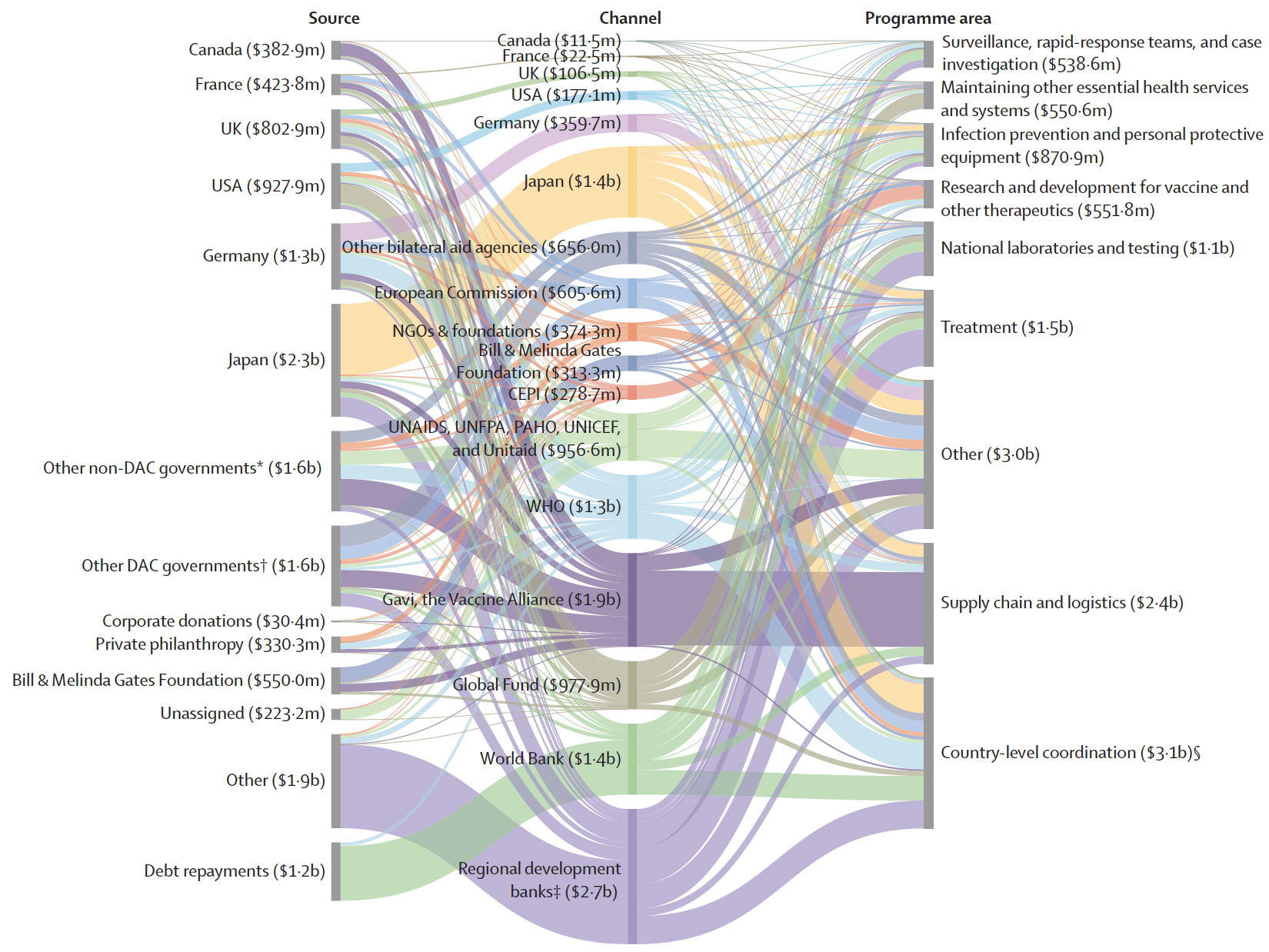 Source:  ”Tracking development assistance for health and for COVID-19:
 a review of development assistance, government, out-of-pocket, and
 other private spending on health for 204 countries and territories, 1990–2050,”  The Lancet (2021)
Flows of Assistance
For COVID-19
In 2020

(Total:  $13 billion)
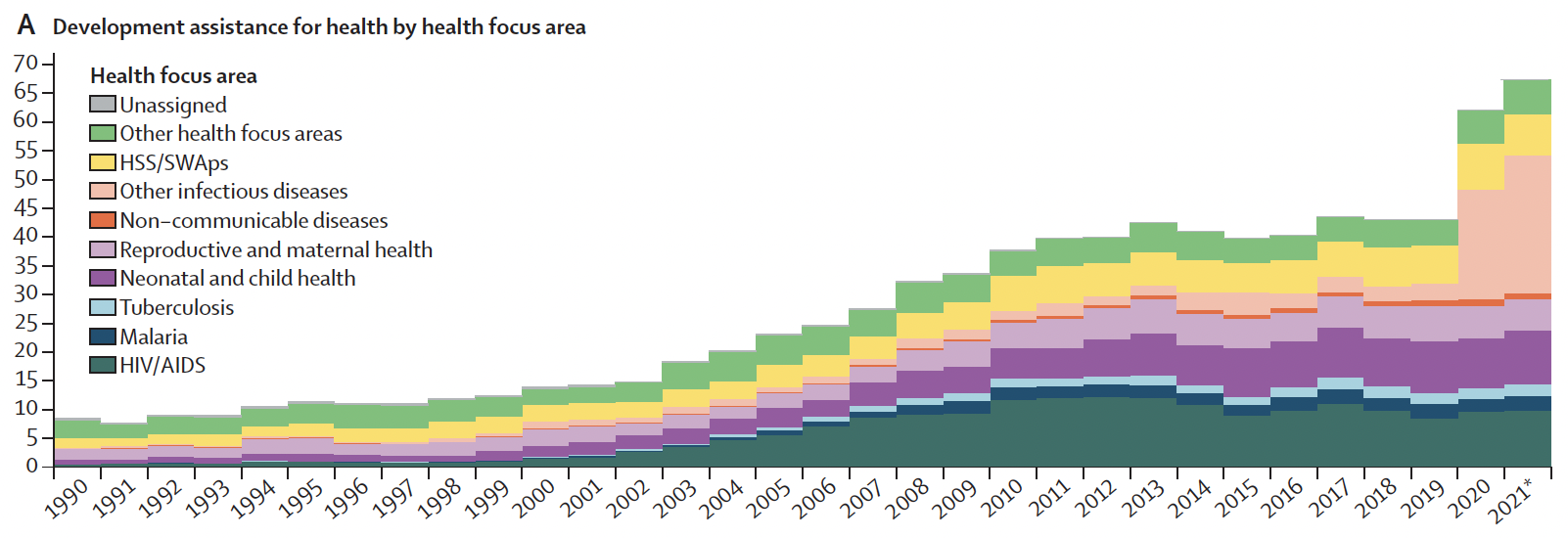 Source:  Global investments in pandemic preparedness and COVID-19: development assistance and domestic spending on health between 1990 and 2026,” The Lancet 2023
Investments by Governments and Philanthropies in R&D on Neglected Diseases
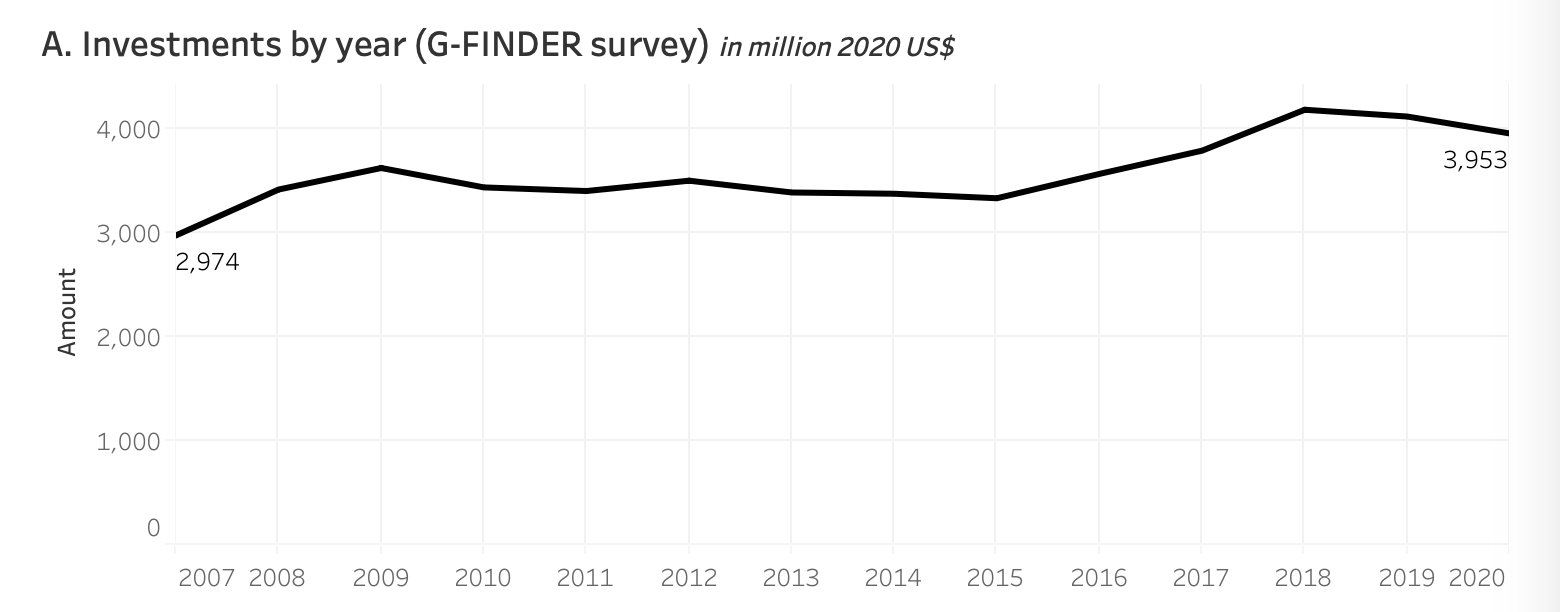 Source:  https://www.who.int/observatories/global-observatory-on-health-research-and-development/monitoring/
distribution-of-r-d-funding-flows-for-neglected-diseases-by-country-funder-recipient-organization
To qualify as “neglected,” a disease must meet three requirements
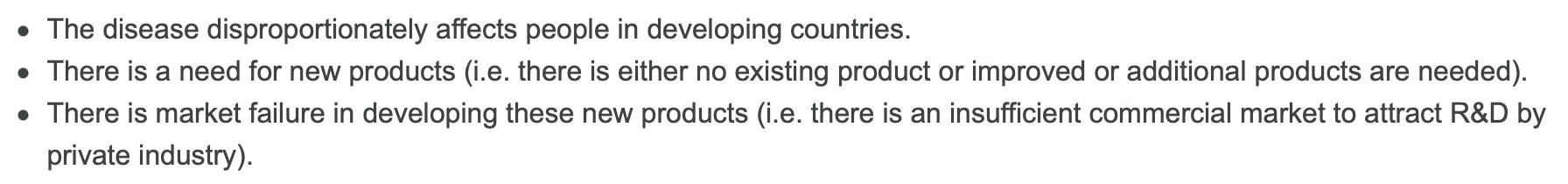 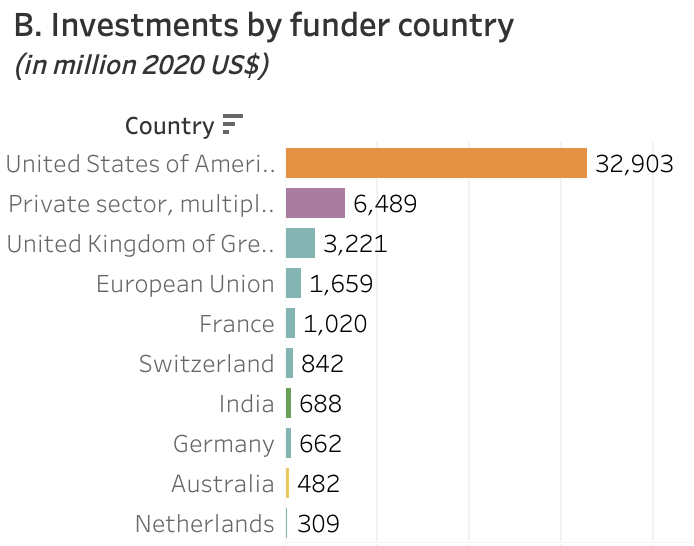 (Totals for 2007-2020)
Source:  https://www.who.int/observatories/global-observatory-on-health-research-and-development/monitoring/
distribution-of-r-d-funding-flows-for-neglected-diseases-by-country-funder-recipient-organization
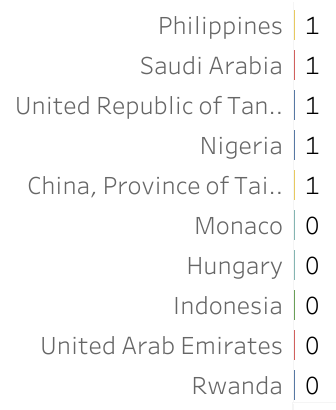 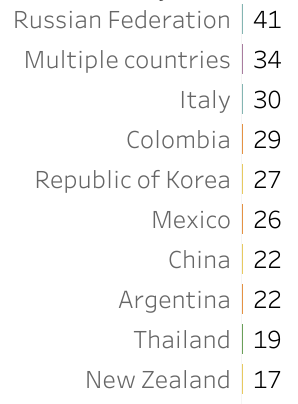 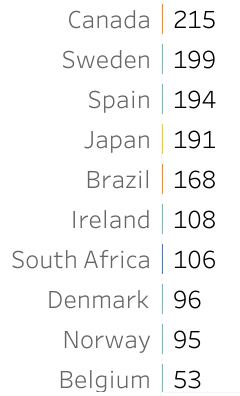 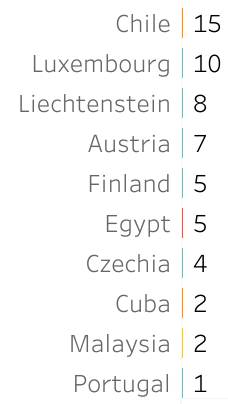 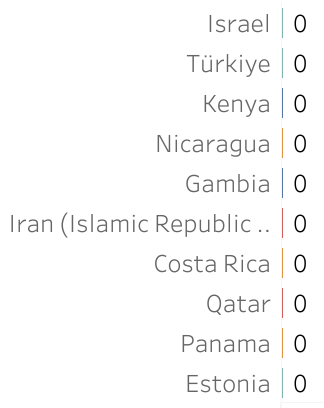 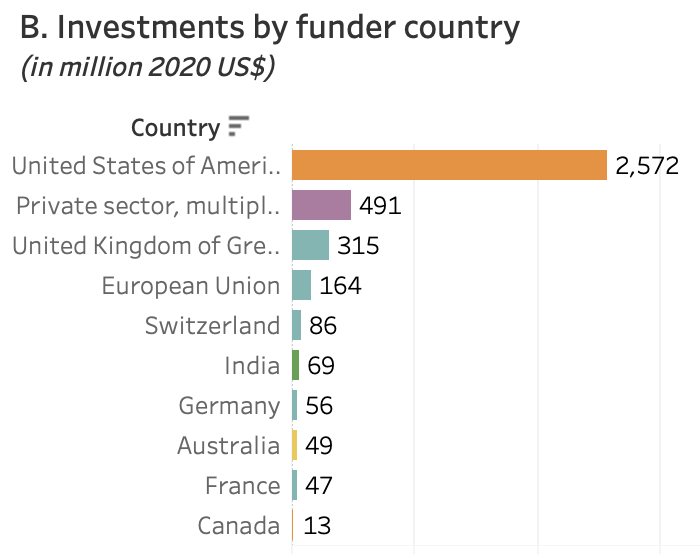 (in 2020)
Source:  https://www.who.int/observatories/global-observatory-on-health-research-and-development/monitoring/
distribution-of-r-d-funding-flows-for-neglected-diseases-by-country-funder-recipient-organization
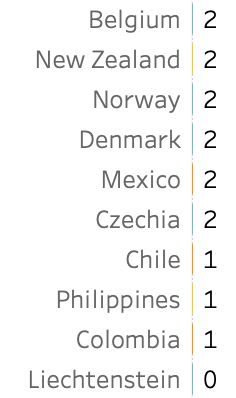 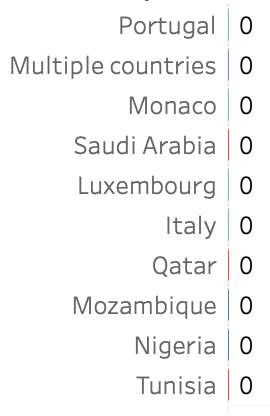 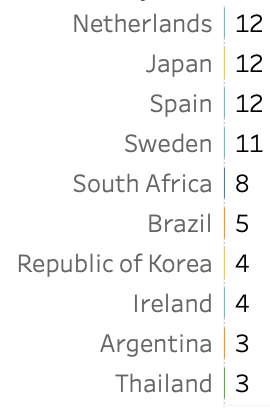 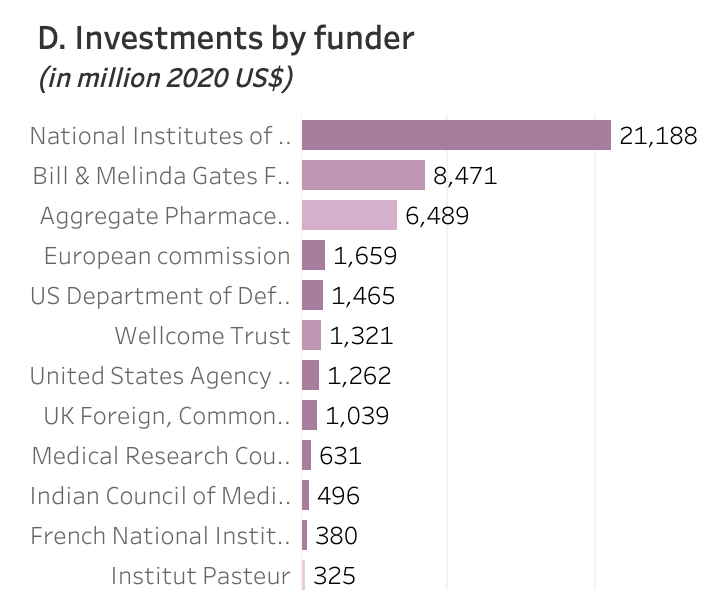 (Totals for 2007-2020)
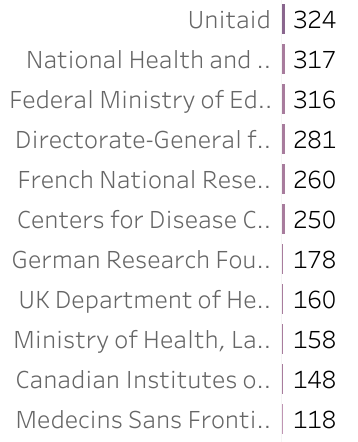 Source:  https://www.who.int/observatories/global-observatory-on-health-research-and-development/monitoring/
distribution-of-r-d-funding-flows-for-neglected-diseases-by-country-funder-recipient-organization
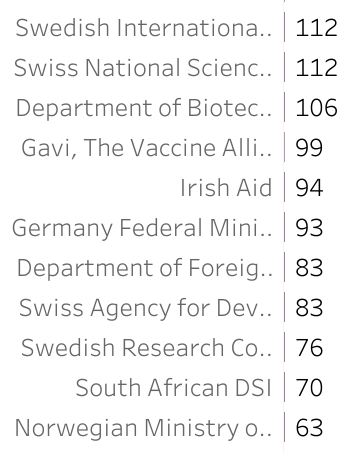 Source:  https://www.who.int/observatories/global-observatory-on-health-research-and-development/monitoring/
distribution-of-r-d-funding-flows-for-neglected-diseases-by-country-funder-recipient-organization
(Philanthropies alone)
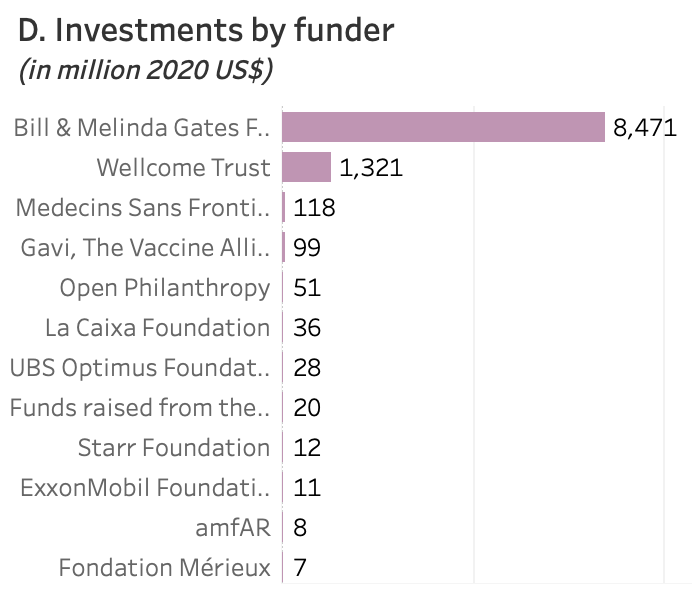 (Totals for 2007-2020)
Source:  https://www.who.int/observatories/global-observatory-on-health-research-and-development/monitoring/
distribution-of-r-d-funding-flows-for-neglected-diseases-by-country-funder-recipient-organization
(Philanthropies alone)
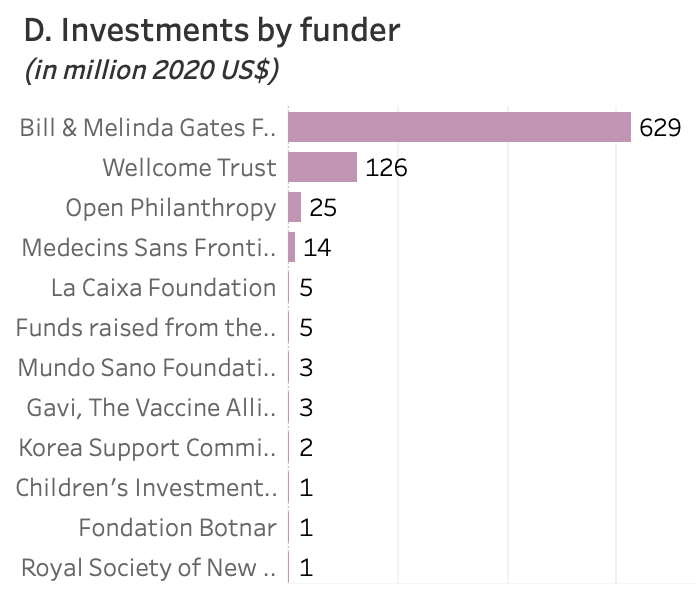 (in 2020)
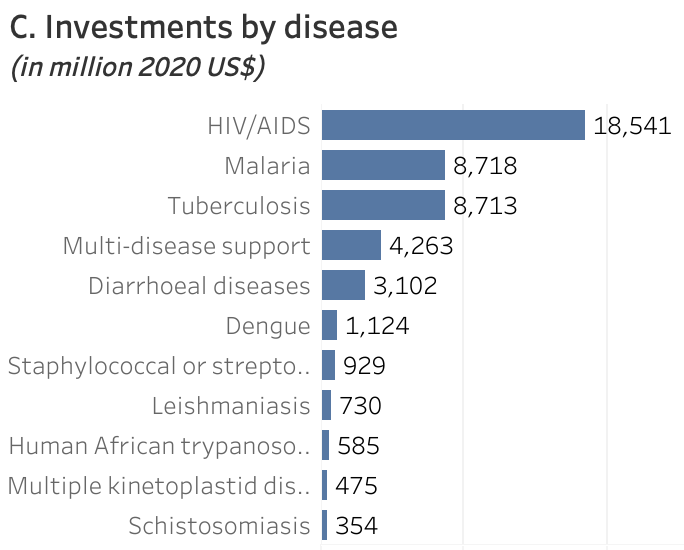 (Totals for 2007-2020)
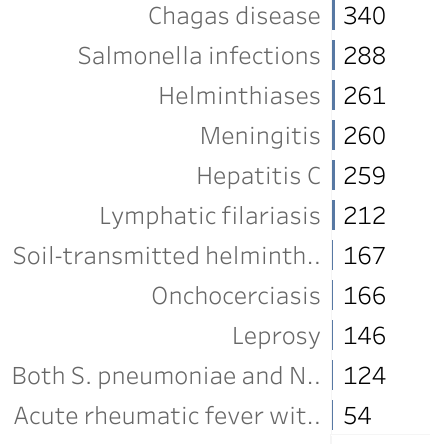 Source:  https://www.who.int/observatories/global-observatory-on-health-research-and-development/monitoring/
distribution-of-r-d-funding-flows-for-neglected-diseases-by-country-funder-recipient-organization
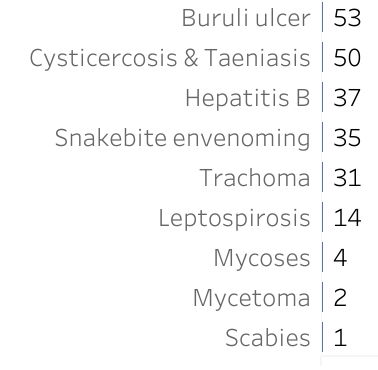 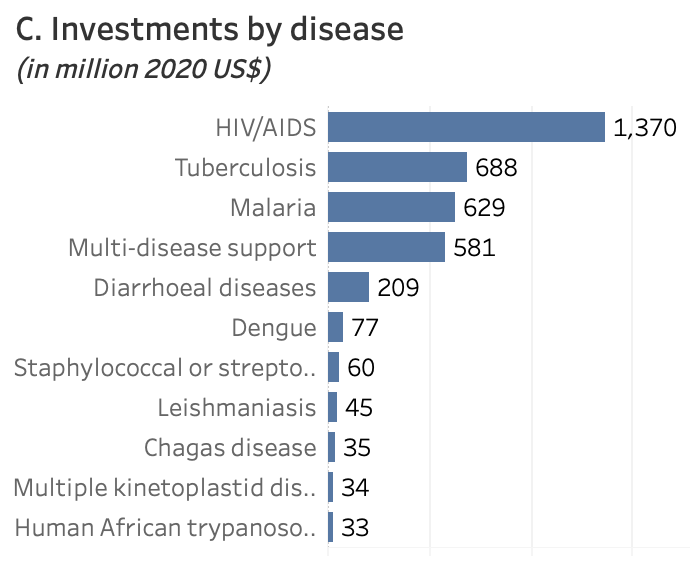 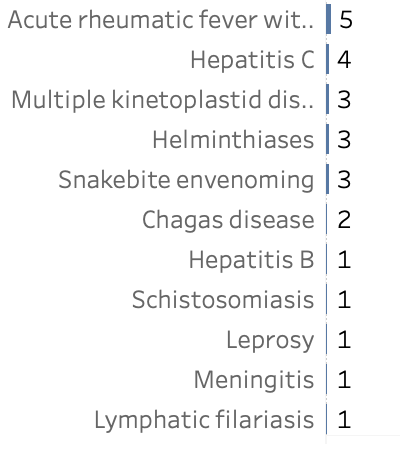 (in 2020)
Source:  https://www.who.int/observatories/global-observatory-on-health-research-and-development/monitoring/
distribution-of-r-d-funding-flows-for-neglected-diseases-by-country-funder-recipient-organization
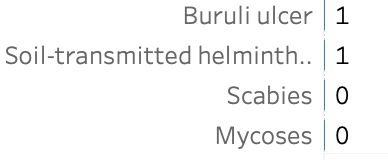 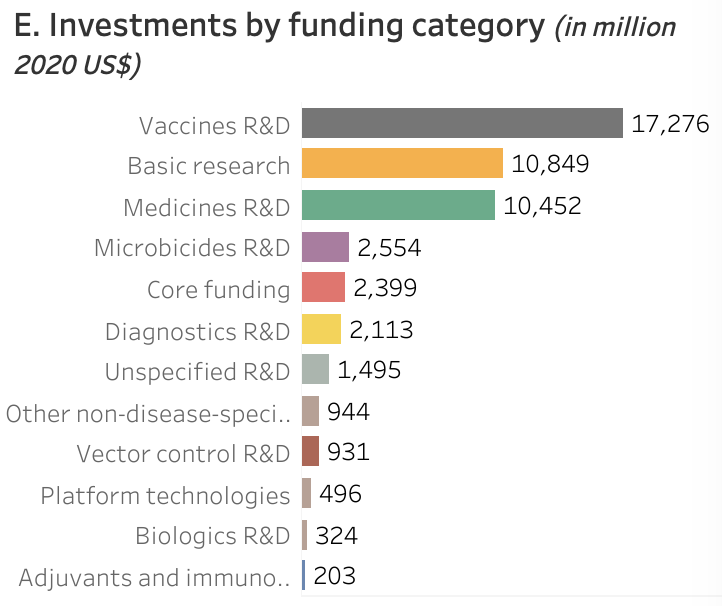 Source:  https://www.who.int/observatories/global-observatory-on-health-research-and-development/monitoring/
distribution-of-r-d-funding-flows-for-neglected-diseases-by-country-funder-recipient-organization
(Totals for 2007-2020)
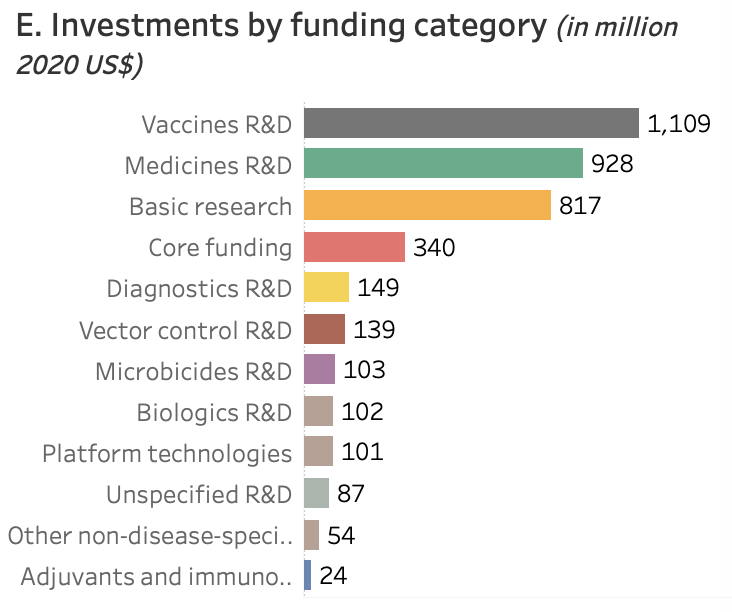 Source:  https://www.who.int/observatories/global-observatory-on-health-research-and-development/monitoring/
distribution-of-r-d-funding-flows-for-neglected-diseases-by-country-funder-recipient-organization
(in 2020)
Examples of Forms of Funding for Pharmaceutical R&D
In-house 
Research
Prizes
Grants
Money
Money
Disbursement 
of Money
Priority Review Vouchers
Tax Relief
Honors
The current list of “Tropical Diseases”
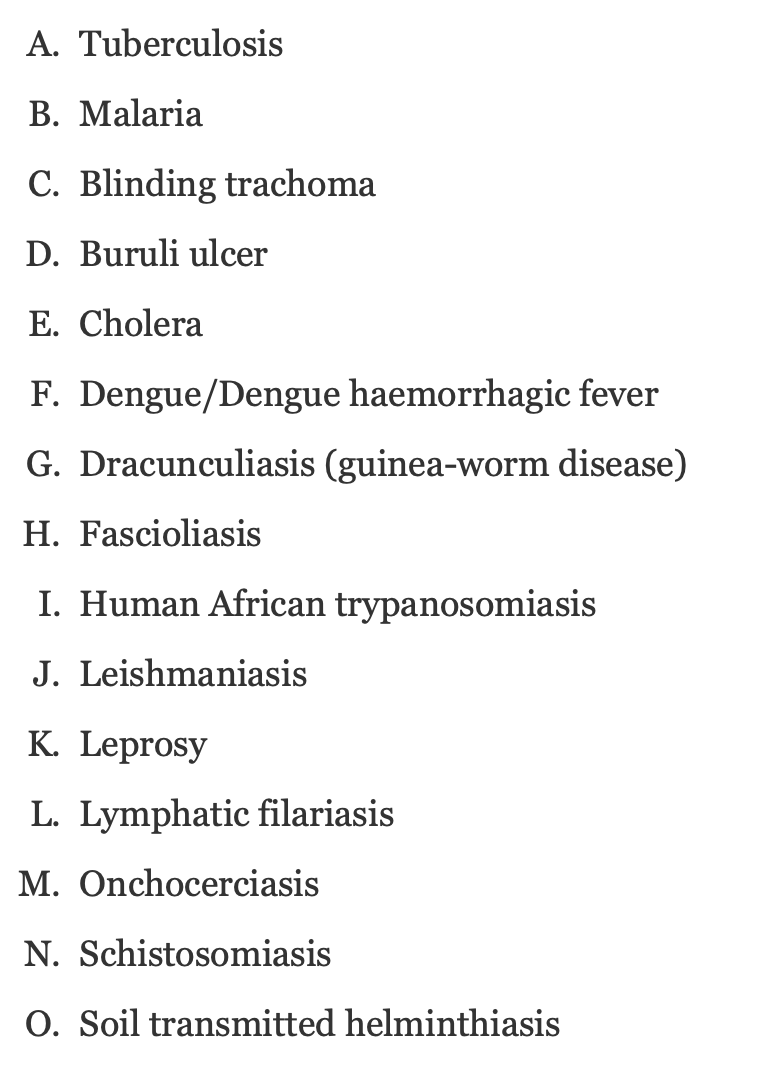 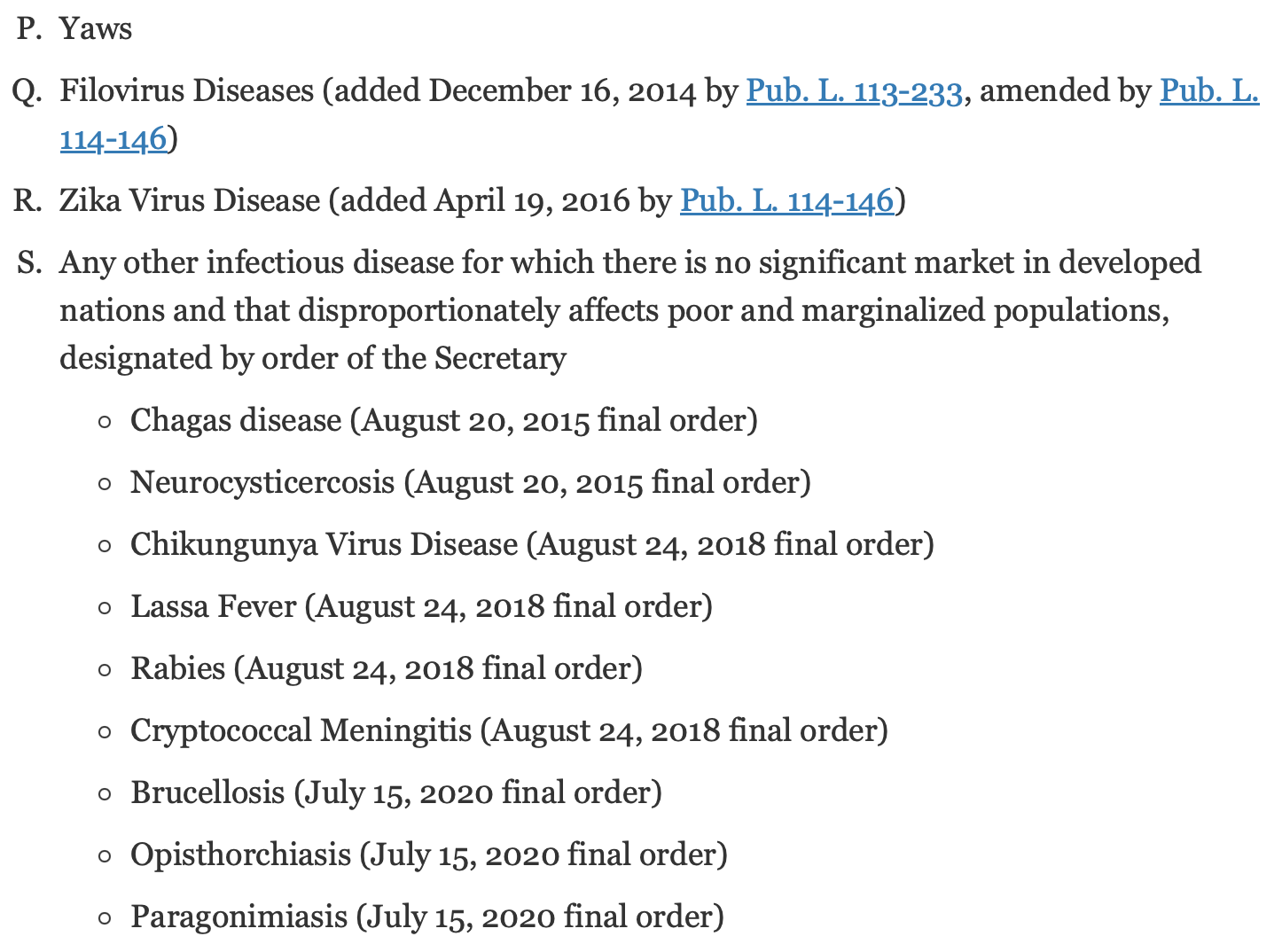 Source:  https://www.fda.gov/about-fda/center-drug-evaluation-and-research-cder/tropical-disease-priority-review-voucher-program
Comparing the Forms
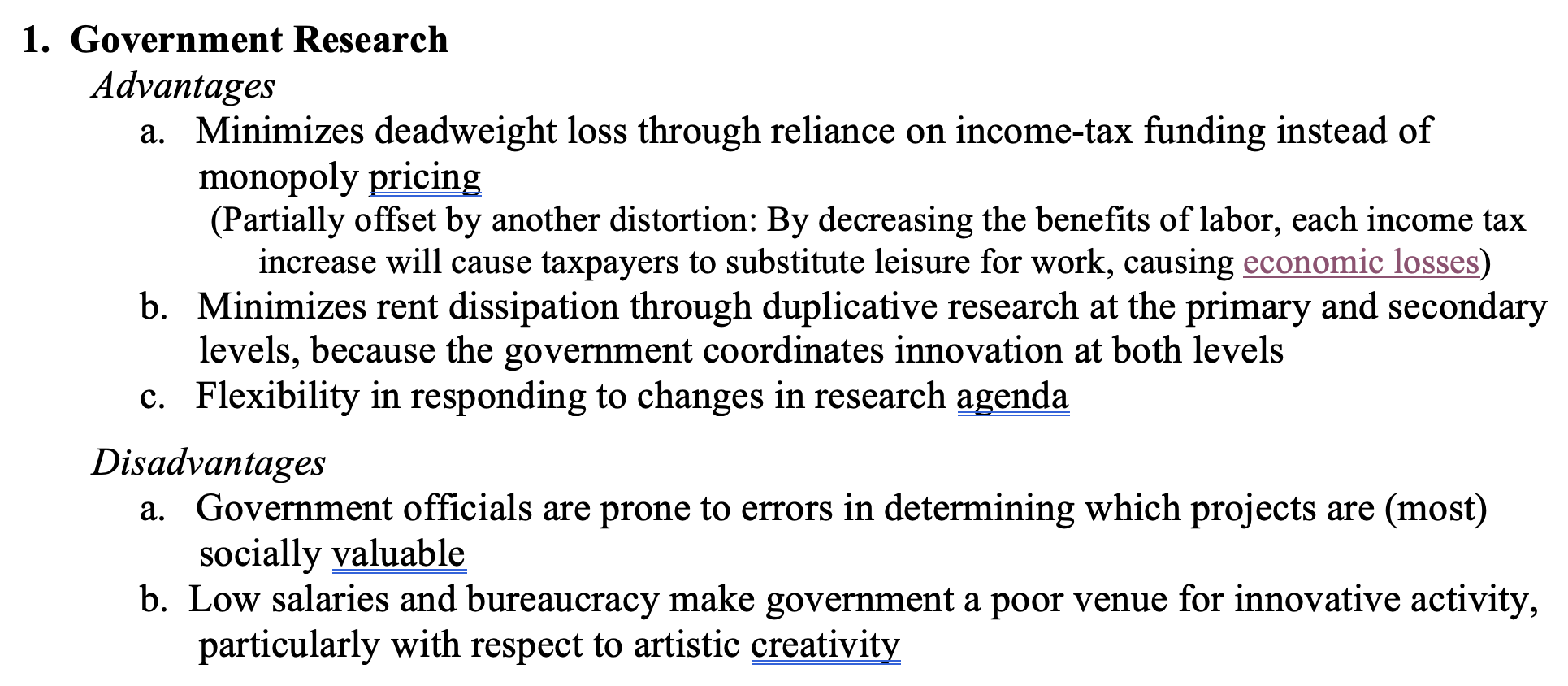 Comparing the Forms
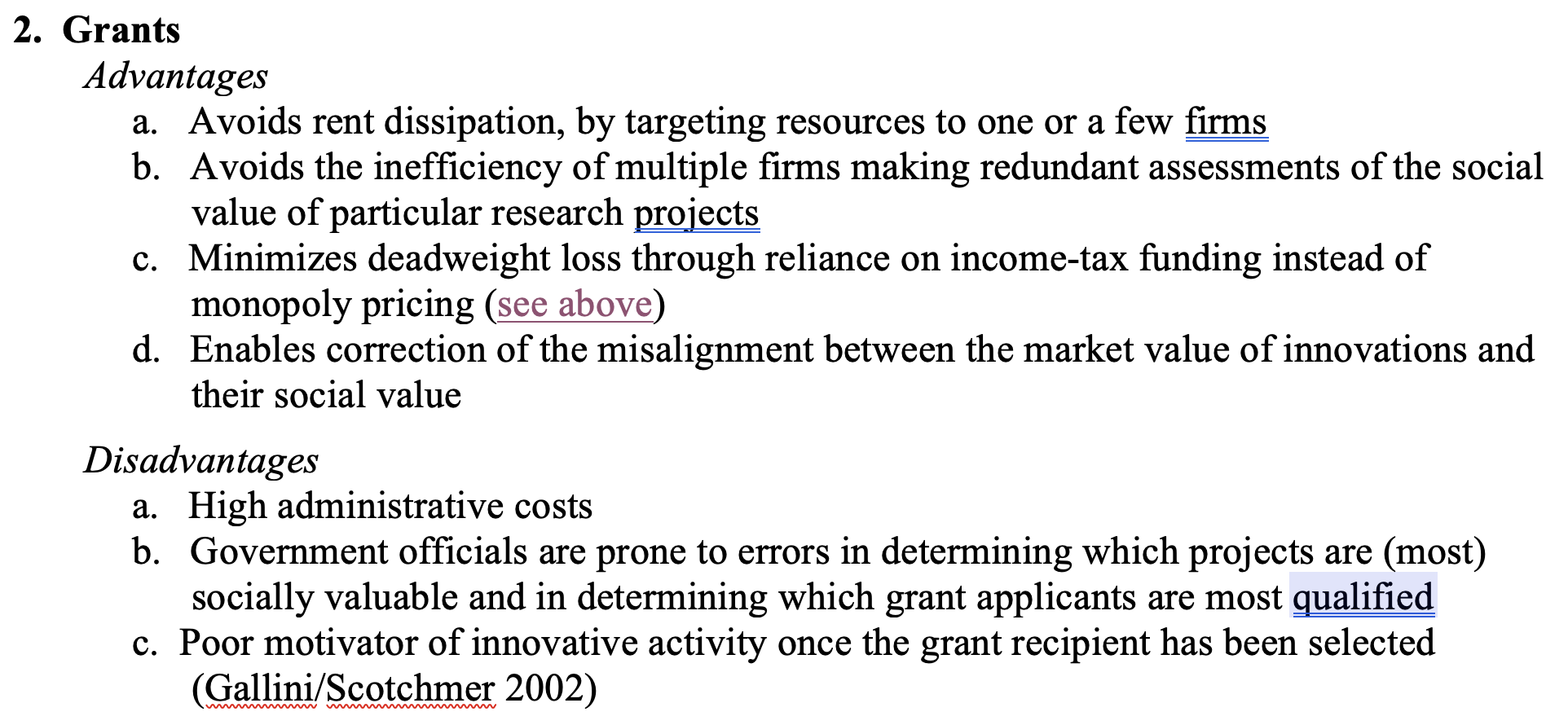 Comparing the Forms
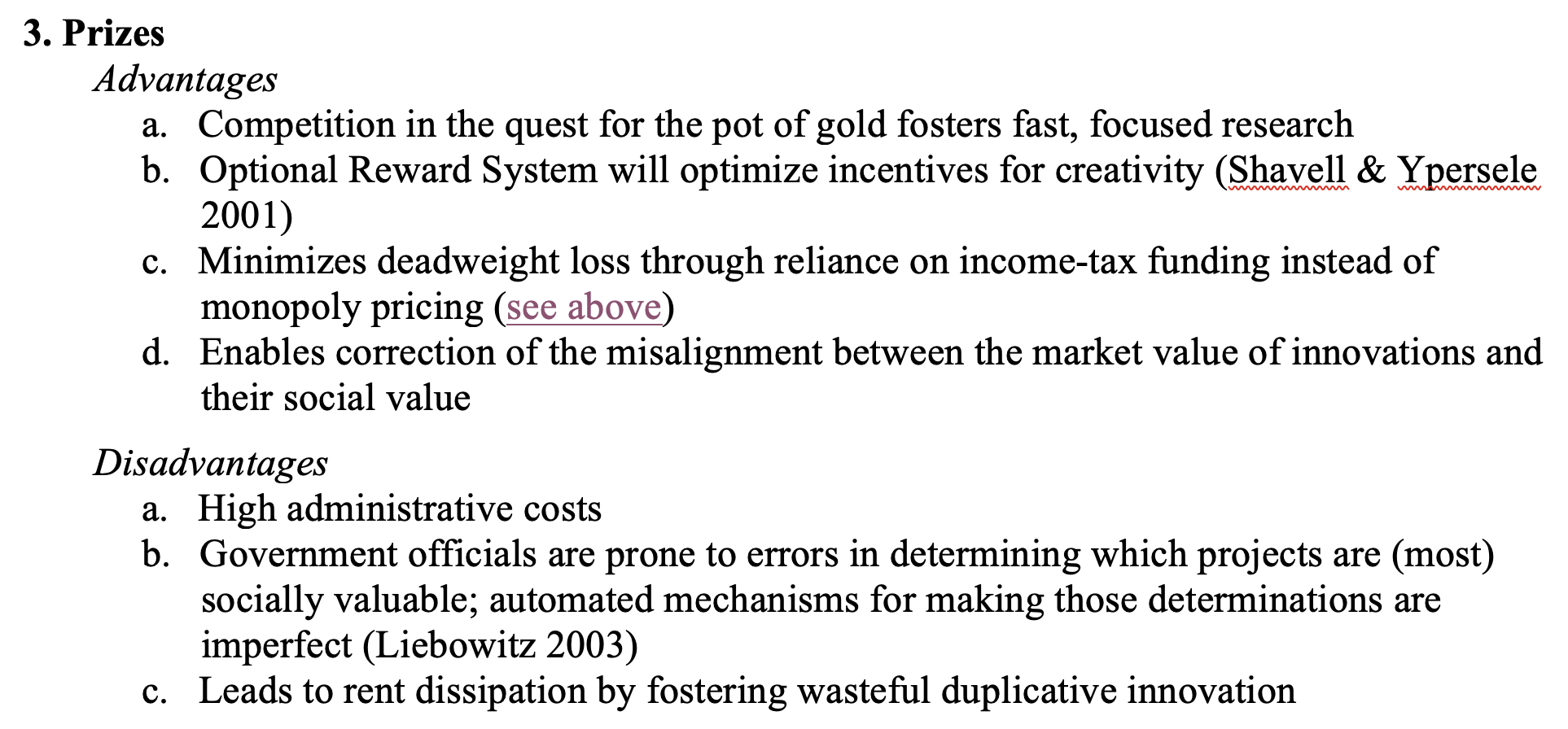 Breakthrough Drugs
Drugs aimed at Neglected Infectious Diseases
Vaccines
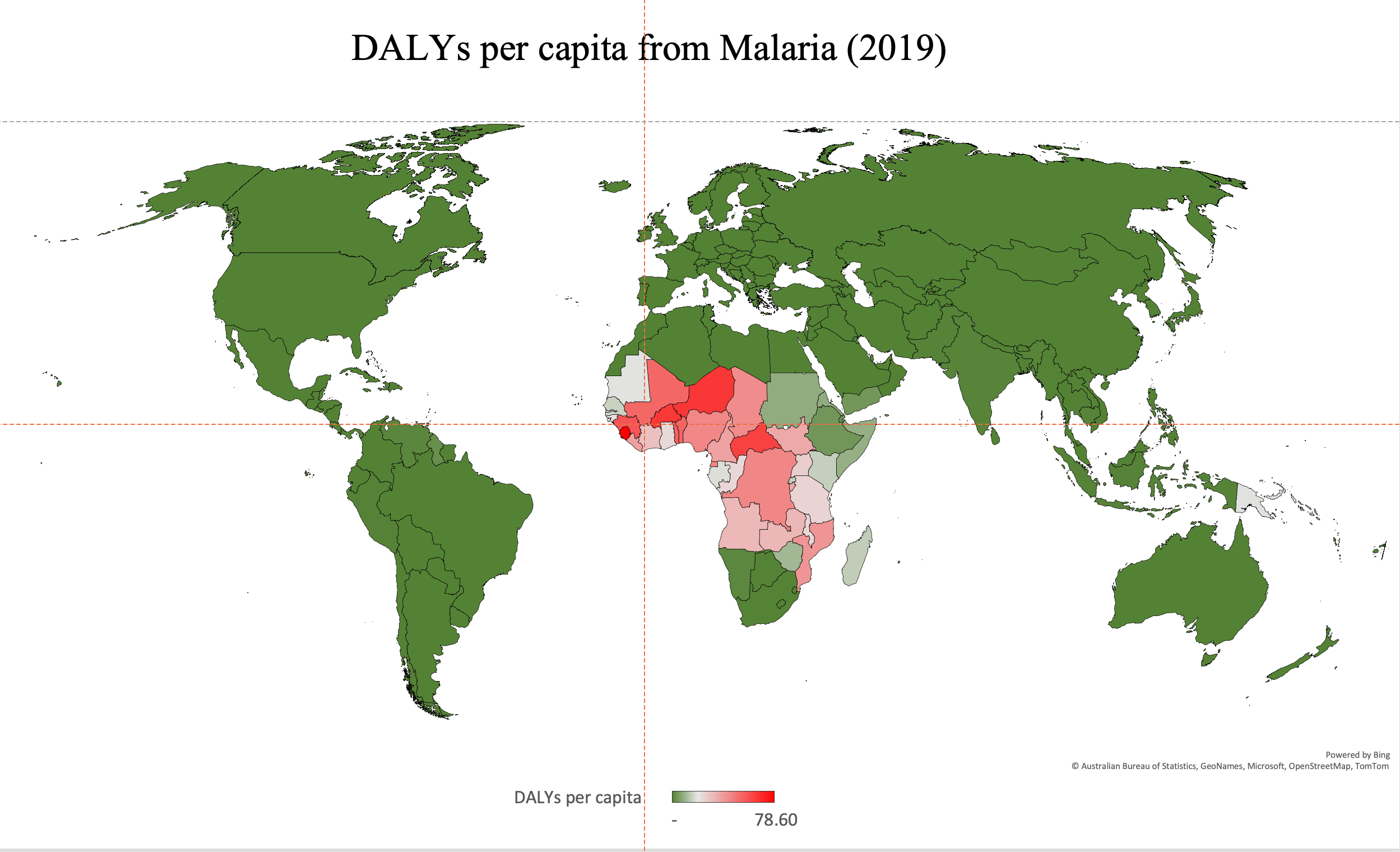 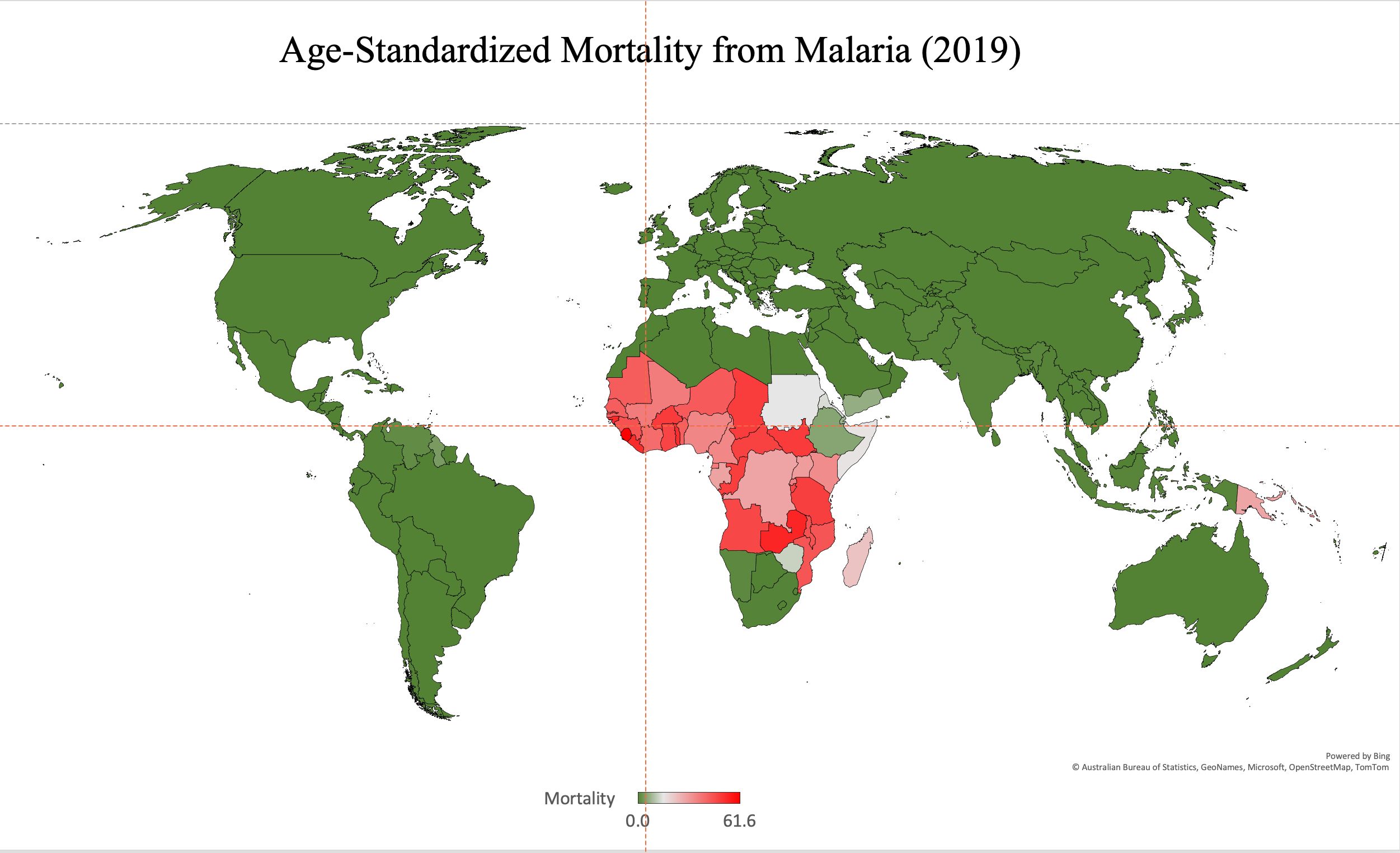 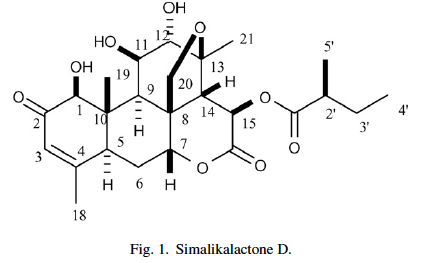 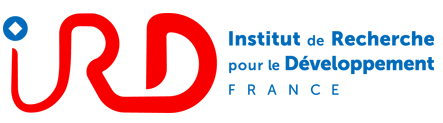 EPO Patent 2015
2014
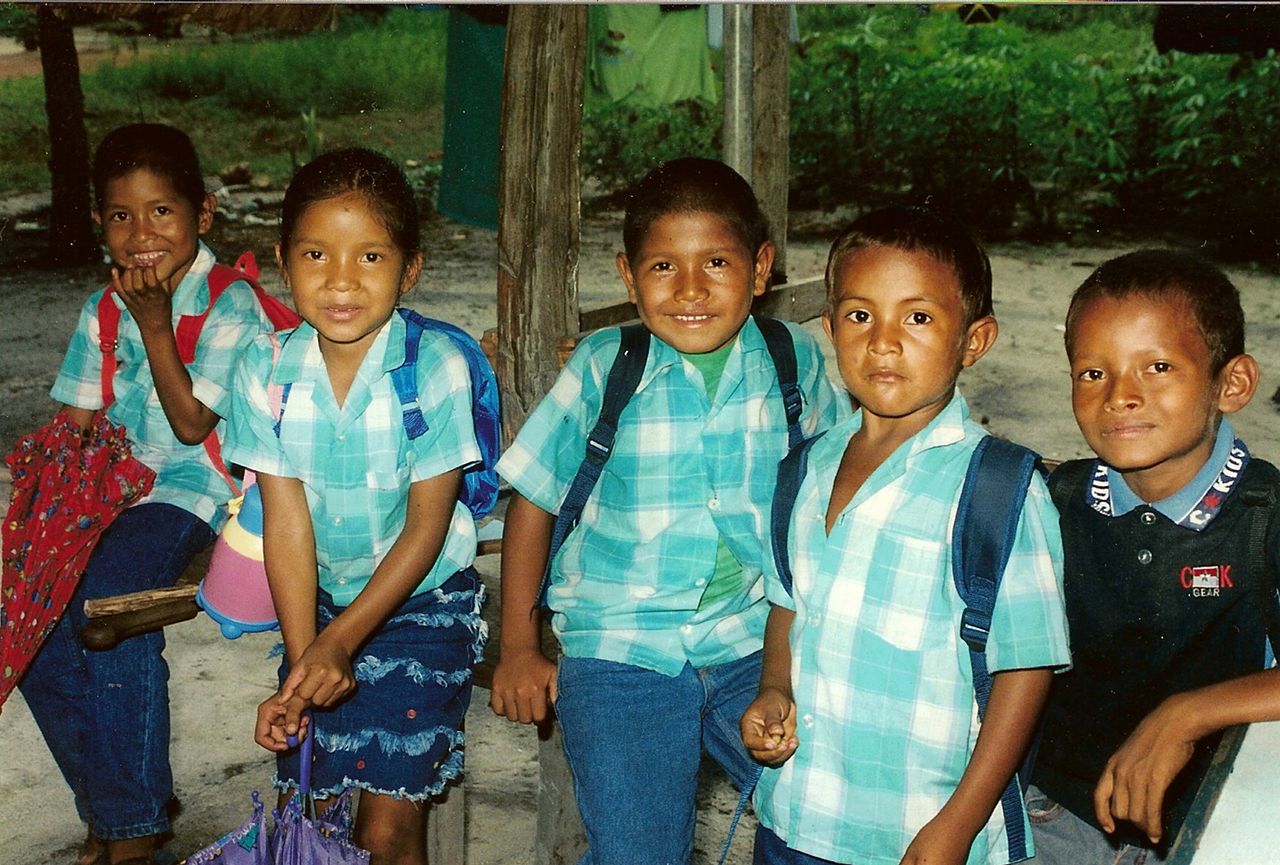 Quassia Amara
Kalina
Palikur
Creole
Brazilians
Europeans
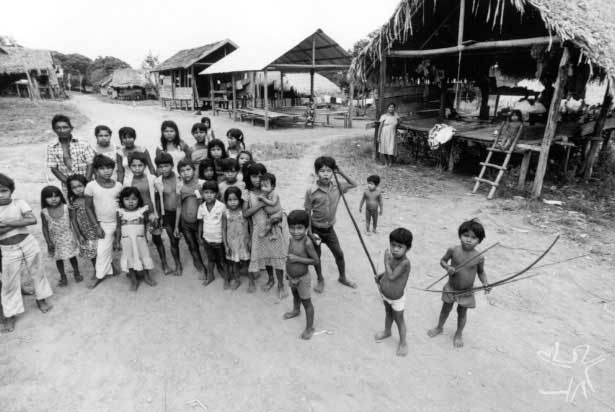 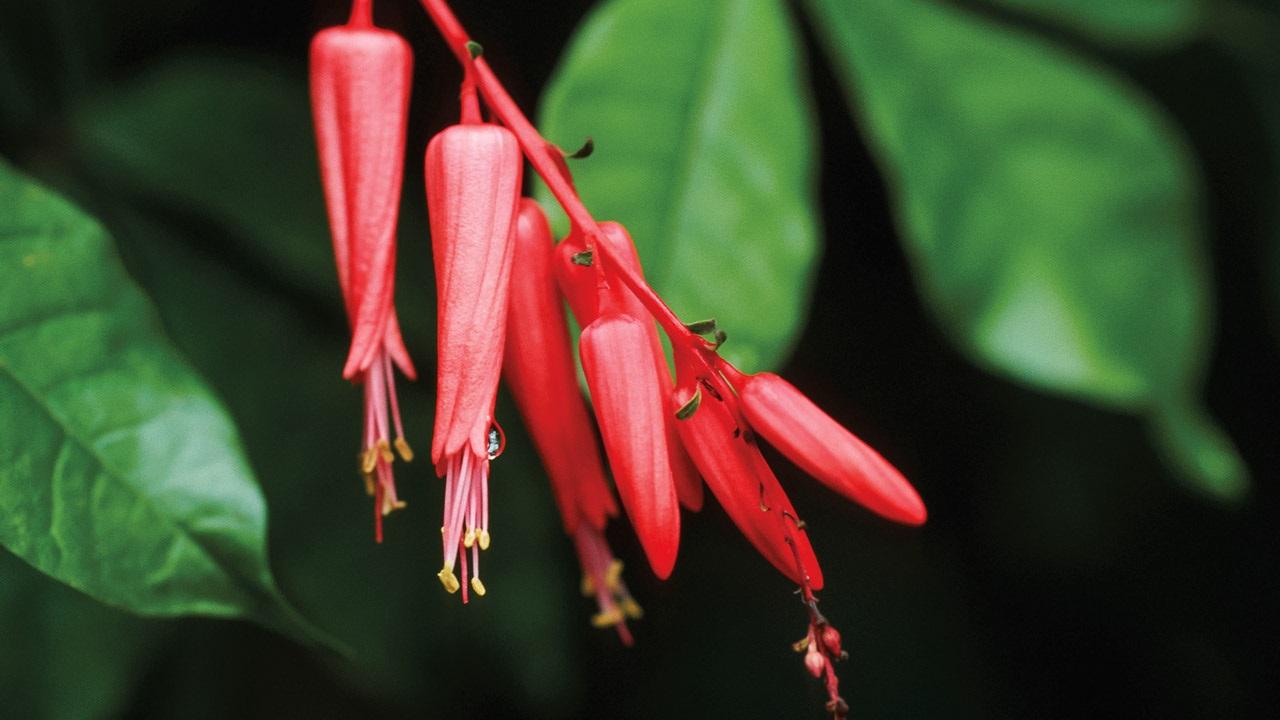 Arguments for Enhanced Protection for Traditional Knowledge
Labor
Utility
Incentives to commercialize
Incentives to preserve
Psychic externalities
Corrective Justice
Distributive Justice
April 5, 2023
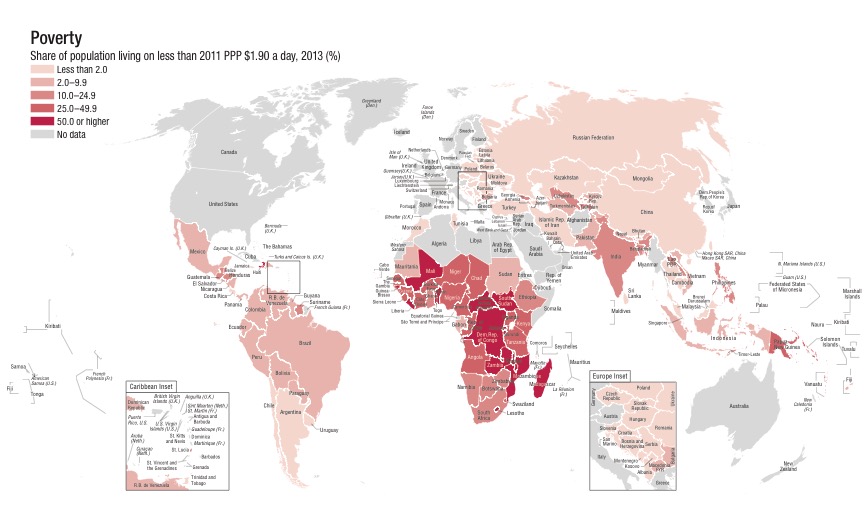 Geographic Distribution of Wealth
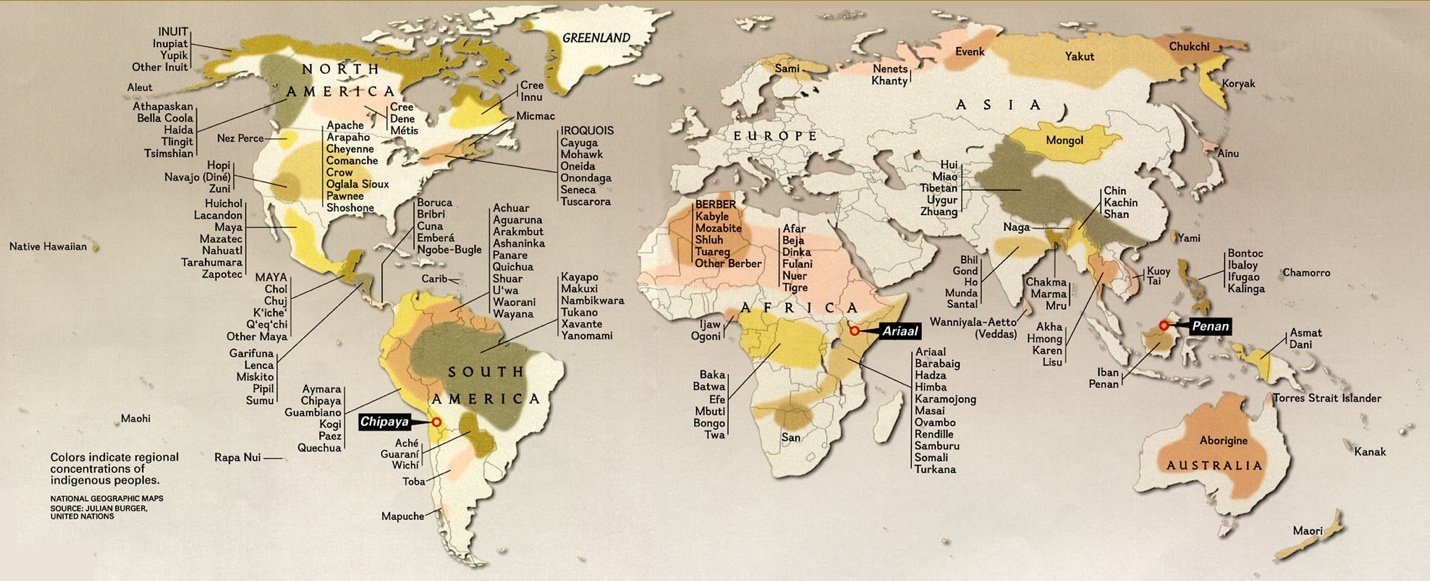 Geographic Distribution of Indigenous Groups
April 5, 2023
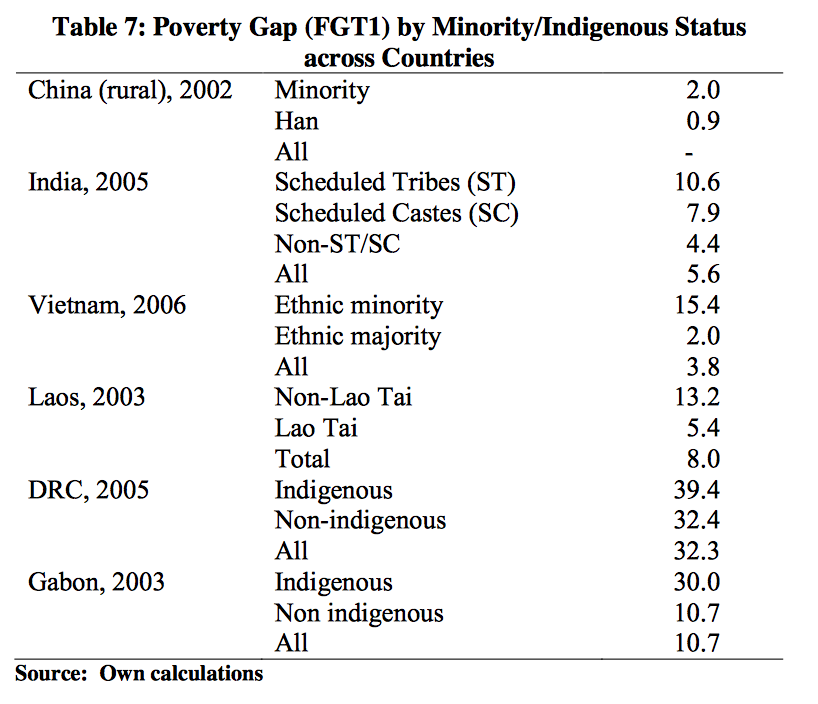 Source:  http://siteresources.worldbank.org/EXTINDPEOPLE/Resources/407801-1271860301656/Chapter_9_Conclusion.pdf
Membership in the Nagoya Protocol
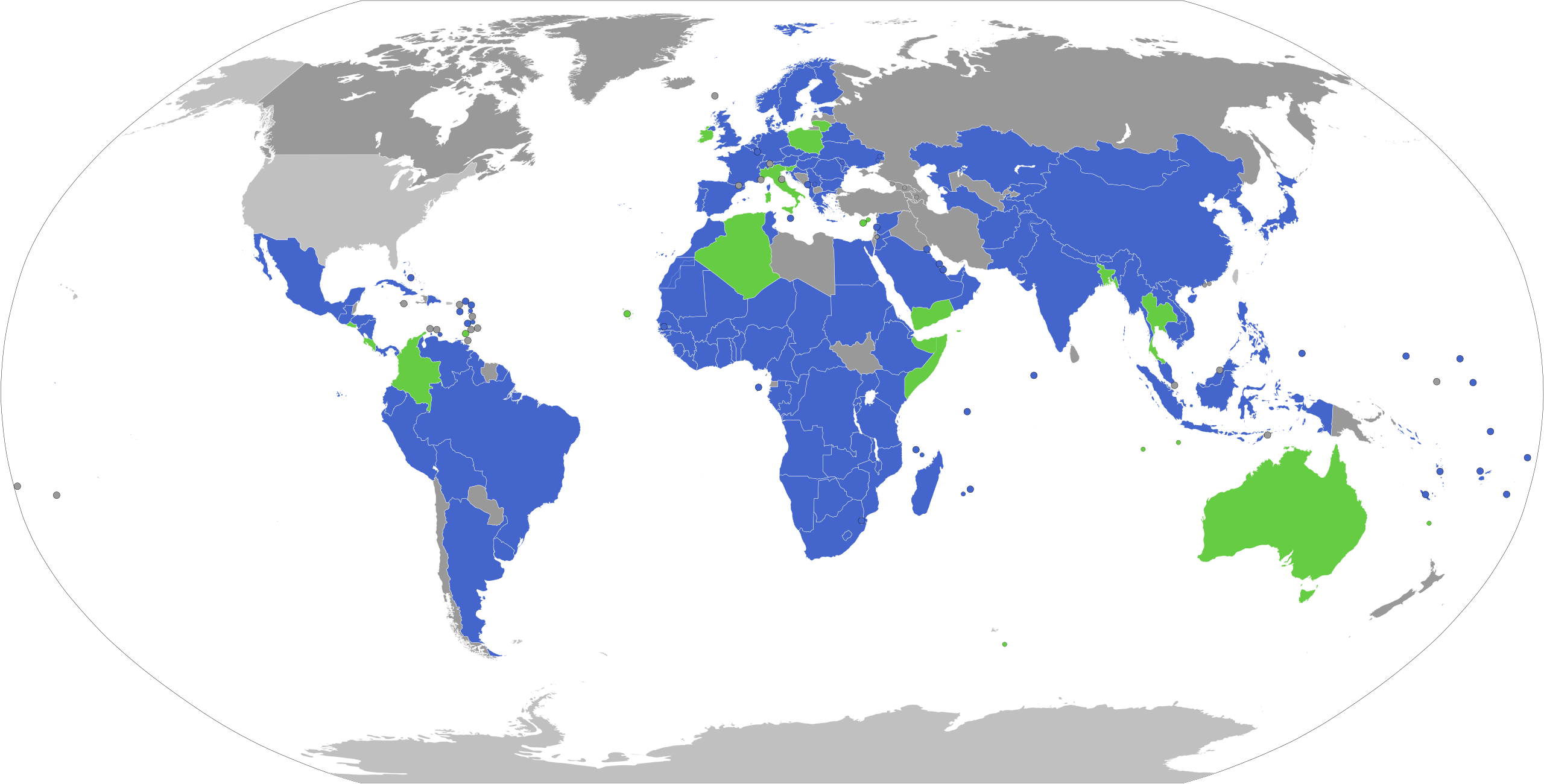 Proposed “Social Responsibility Index”
Each pharmaceutical firm must achieve, each year, a ratio:
Numerator:  the total number of Disability Adjusted Life Years saved as a result of the distribution and consumption of the firm’s products during the year.  
Denominator: a measure of the firm’s size (presumptively its global gross revenues during the year)
Methods of Complying
Reduce the prices charged in developing countries for drugs already in its portfolio, thereby increasing the number of persons able to afford the drugs and earning more DALYs
Alter the formulations of drugs already in its portfolio so that they could be distributed more easily in developing countries
Increase its investment in research projects that promise to generate drugs with large health benefits
Alter its business-acquisition policies to acquire more “startup” biotechnology companies that have developed products that offer large health benefits.
Collaborate with governments or NGOs in developing countries to improve the distribution systems for its drugs
Buy DALYs from other firms better positioned to improve public health
Reduce the prices of some or all of its products, thereby lowering the denominator of its ratio.